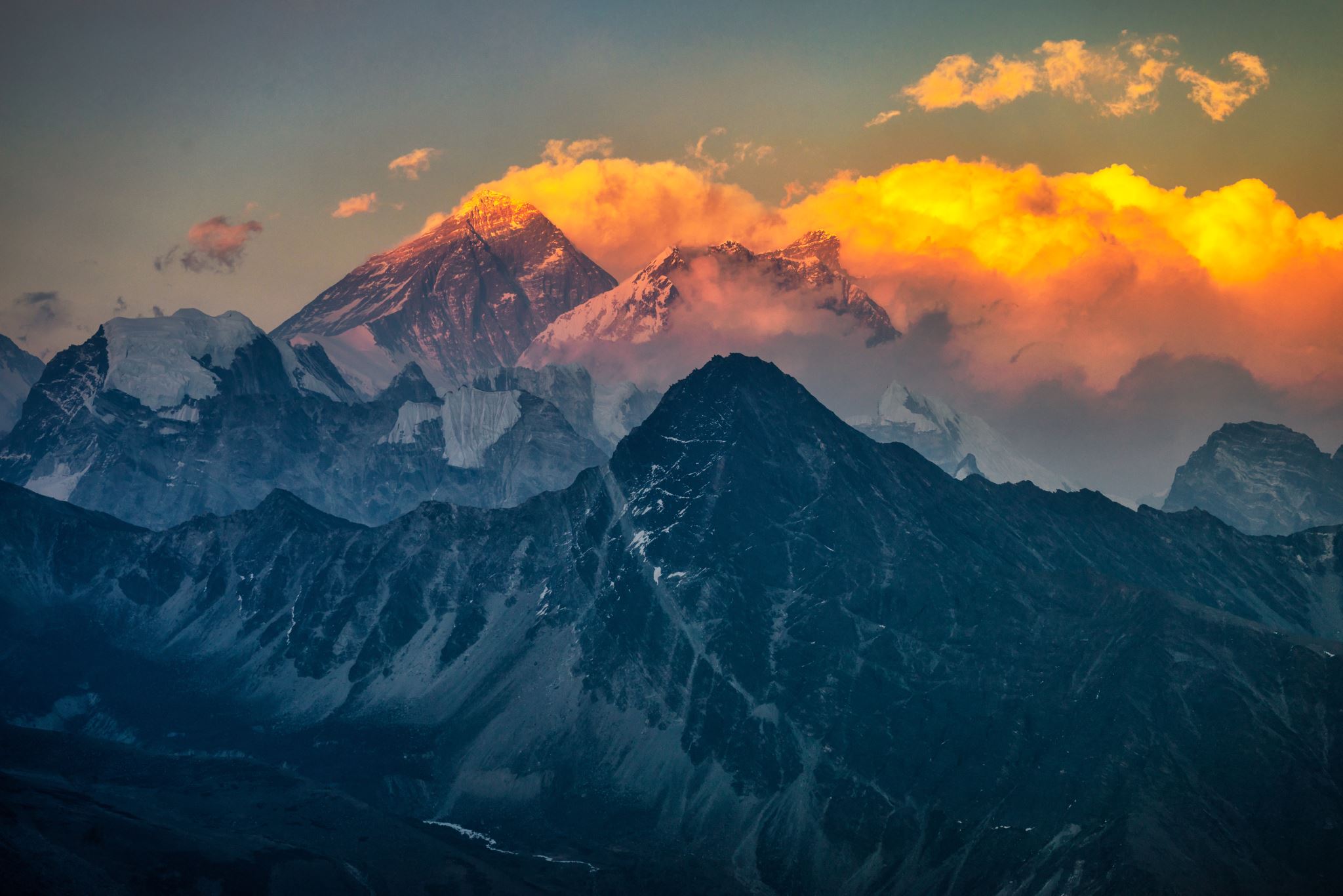 Spring 2020
Medical Arabic Packet
Upcoming Dates
February 28th- Donations Day STU 263
March 17th-Pre-Brigade Meeting-required
April 14th- Pre-Brigade Meeting-required 
April 18th UNC Charlotte Global Brigades Conference
Register:
 https://www.globalbrigades.org/2020-unccharlotte-slc/  
https://www.eventbrite.com/e/global-brigades-regional-student-leadership-conference-tickets-84902089435?discount=UNCGBMember
Remaining Payments
March 16th- Seventh Installment of $275: 

April 13th- Eight Installment of $275

May 11th- 9th installment $275:

June 8th- 10th installment $275

July 6- 11th installment $275
Common Greeting and Questions
Basic Commands
Background Information and Vitals
More Vitals
Common Responses and Verbs
Important Verbs
Basic Anatomy
In the Pharmacy
Common Medical Conditions / Medications